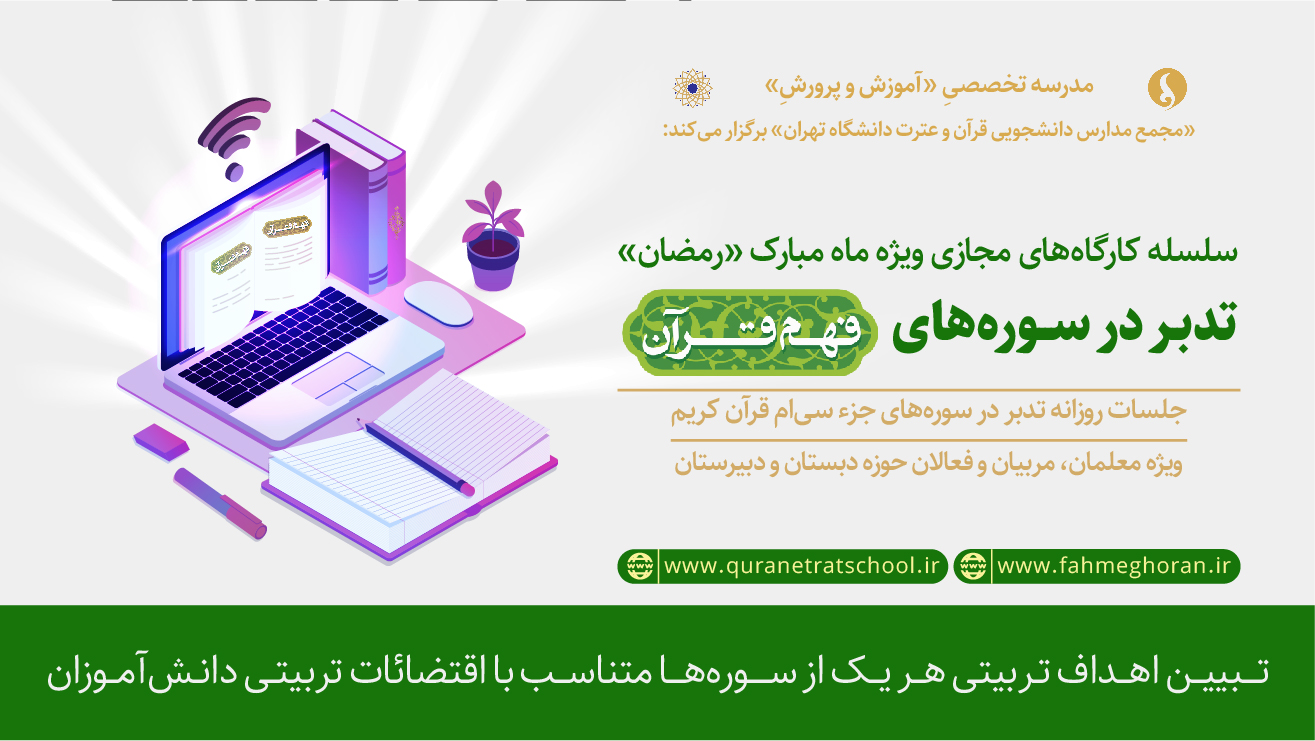 جلساات تدبر در سوزه های فعم قرآن........ ماه مبارک رمضان 98
سوره مبارکه حمد
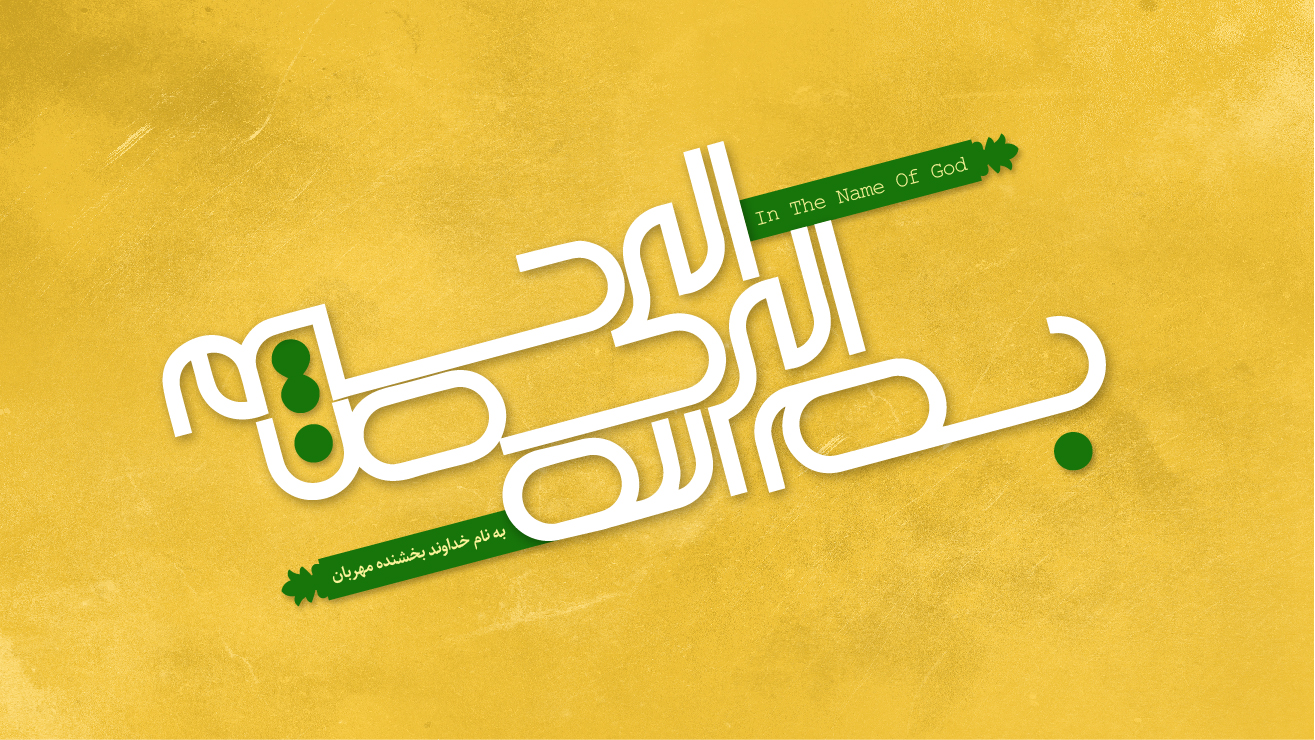 سوره مبارکه فجر
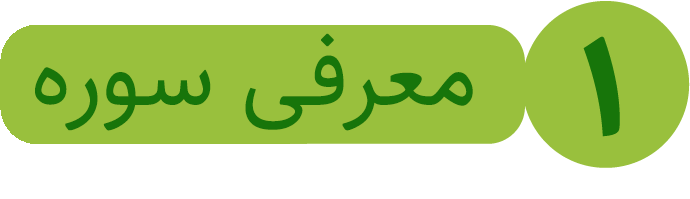 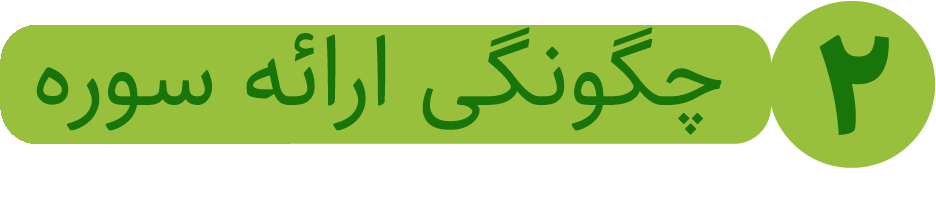 سوره مبارکه فجر
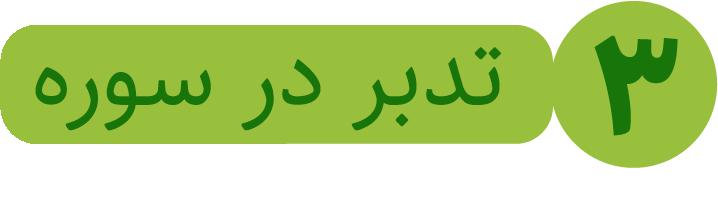 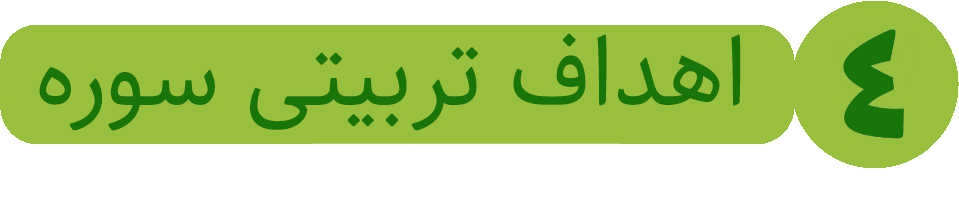 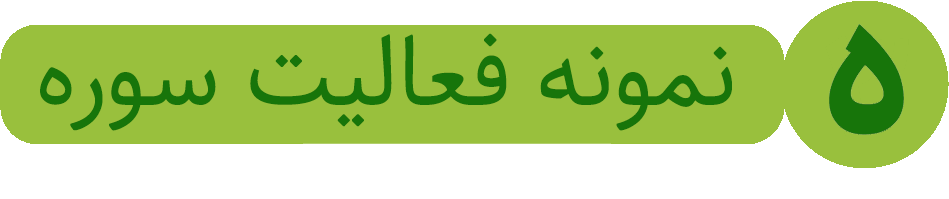 سوره مبارکه فجر
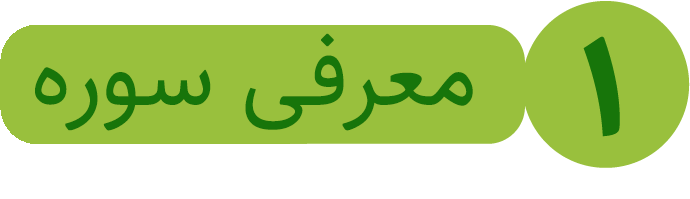 بِسْمِ اللَّـهِ الرَّ‌حْمَـنِ الرَّ‌حِيمِ
وَالفَجرِ ﴿۱﴾
وَلَیالٍ عَشرٍ﴿2﴾
وَالشَّفعِ وَالوَترِ ﴿3﴾
وَالَّیلِ إِذا یَسرِ ﴿4﴾
هَل فی ذلِکَ قَسَمٌ لِذی حِجرٍ﴿5﴾
سوره مبارکه فجر
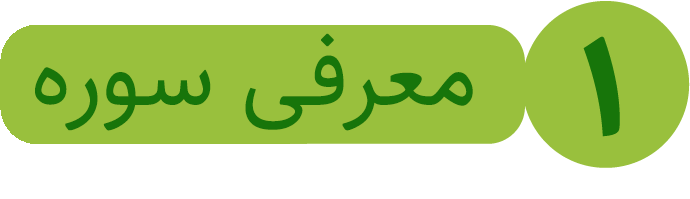 إنَّ رَبّکَ لَبِالمِرصادِ﴿14﴾
ألَم تَرَ کَیفَ فَعَلَ رَبُّکَ بِعادٍ ﴿6﴾
إرَمَ ذاتِ العِمادِ﴿7﴾
ألّتی لَم یُخلَق مِثلُها فِی البِلادِ﴿8﴾
وَثَمودَالّذینَ جابُو الصَّخرَ بِالوادِ﴿9﴾
وَ فِرعونَ ذِی الأوتادِ ﴿10﴾
ألّذینَ طَغَوا فِی البِلادِ﴿11﴾
فَأکثَروا فیهَاالفَسادِ﴿12﴾
فَصَبَّ عَلَیهِم رَبُّکَ سَوطَ عَذابٍ﴿13﴾
سوره مبارکه فجر
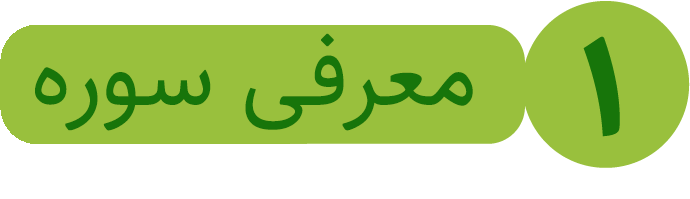 فَأَمَّا الْإِنْسَانُ إِذَا مَا ابْتَلَاهُ رَبُّهُ فَأَكْرَمَهُ وَنَعَّمَهُ فَيَقُولُ رَبِّي أَكْرَمَنِ ﴿۱۵﴾
وَأَمَّا إِذَا مَا ابْتَلَاهُ فَقَدَرَ عَلَيْهِ رِزْقَهُ فَيَقُولُ رَبِّي أَهَانَنِ ﴿۱۶﴾
كَلَّا بَلْ لَا تُكْرِمُونَ الْيَتِيمَ ﴿۱۷﴾
وَلَا تَحَاضُّونَ عَلَى طَعَامِ الْمِسْكِينِ ﴿۱۸﴾
وَتَأْكُلُونَ التُّرَاثَ أَكْلًا لَمًّا ﴿۱۹﴾
وَتُحِبُّونَ الْمَالَ حُبًّا جَمًّا ﴿۲۰﴾
سوره مبارکه فجر
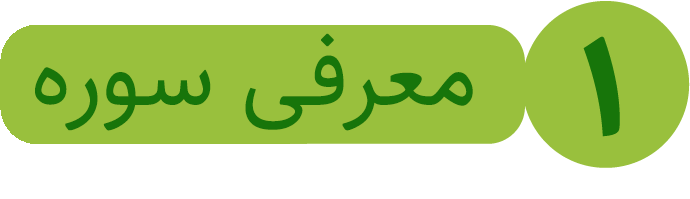 كَلَّا إِذَا دُكَّتِ الْأَرْضُ دَكًّا دَكًّا ﴿۲۱﴾
وَجَاءَ رَبُّكَ وَالْمَلَكُ صَفًّا صَفًّا ﴿۲۲﴾
وَجِيءَ يَوْمَئِذٍ بِجَهَنَّمَ يَوْمَئِذٍ يَتَذَكَّرُ الْإِنْسَانُ وَأَنَّى لَهُ الذِّكْرَى ﴿۲۳﴾
يَقُولُ يَا لَيْتَنِي قَدَّمْتُ لِحَيَاتِي ﴿۲۴﴾
فَيَوْمَئِذٍ لَا يُعَذِّبُ عَذَابَهُ أَحَدٌ ﴿۲۵﴾
وَلَا يُوثِقُ وَثَاقَهُ أَحَدٌ ﴿۲۶﴾
سوره مبارکه فجر
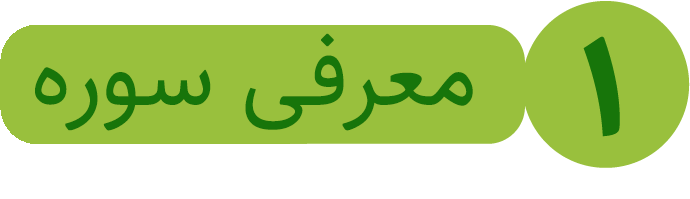 يَا أَيَّتُهَا النَّفْسُ الْمُطْمَئِنَّةُ ﴿۲۷﴾
ارْجِعِي إِلَى رَبِّكِ رَاضِيَةً مَرْضِيَّةً ﴿۲۸﴾
فَادْخُلِي فِي عِبَادِي ﴿۲۹﴾
وَادْخُلِي جَنَّتِي ﴿۳۰﴾
سوره مبارکه فجر
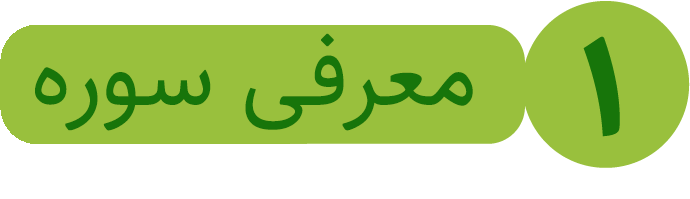 يَا أَيَّتُهَا النَّفْسُ الْمُطْمَئِنَّةُ ﴿۲۷﴾
ارْجِعِي إِلَى رَبِّكِ رَاضِيَةً مَرْضِيَّةً ﴿۲۸﴾
فَادْخُلِي فِي عِبَادِي ﴿۲۹﴾
وَادْخُلِي جَنَّتِي ﴿۳۰﴾
سوره مبارکه فجر
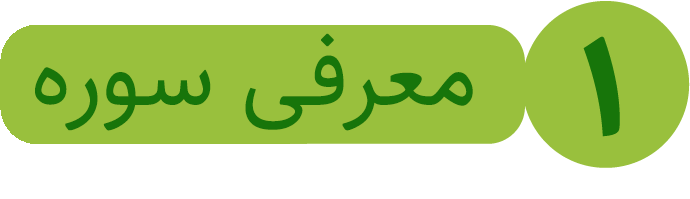 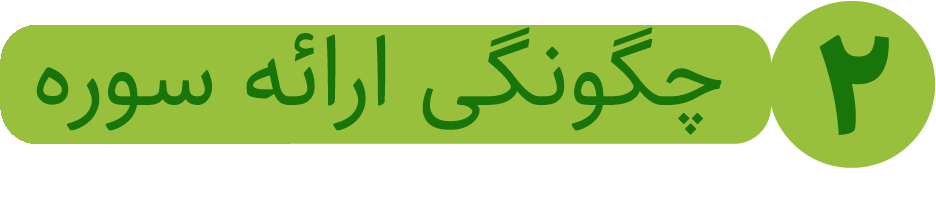 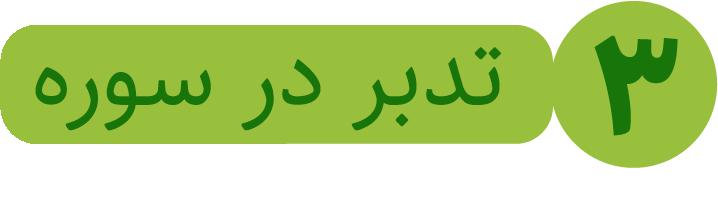 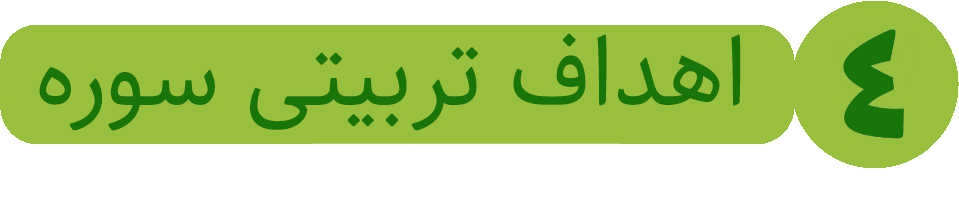 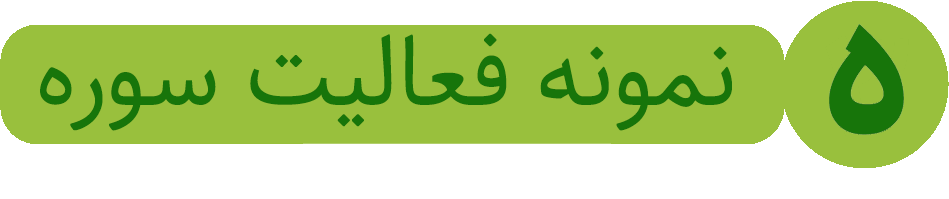 سوره مبارکه فجر
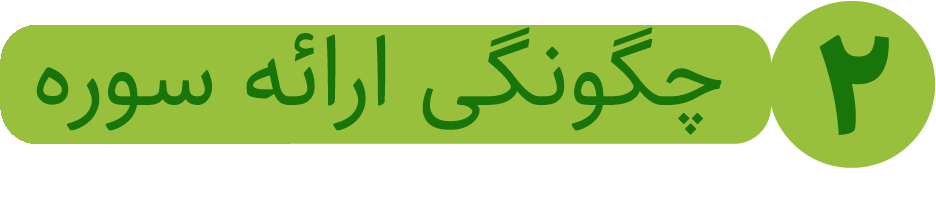 سوره‌ای برای درک محدودیت و محدوده
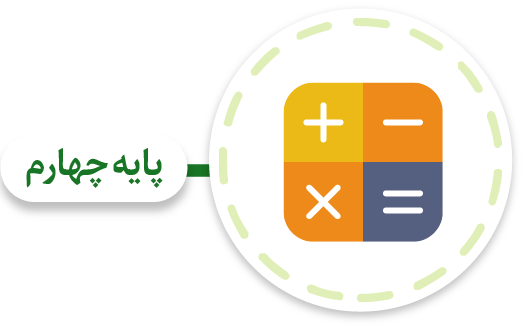 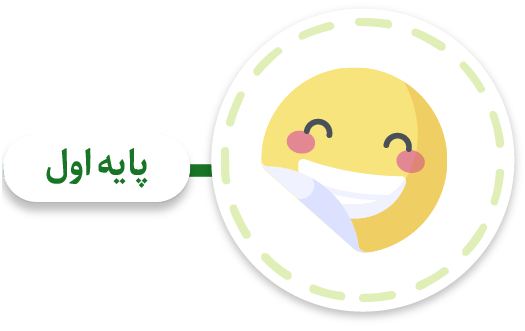 تعیین محدوده در انجام کارها توسط خود فرد
مواجه شدن با پدیده‌های دارای سیر و مراحل تحوّل
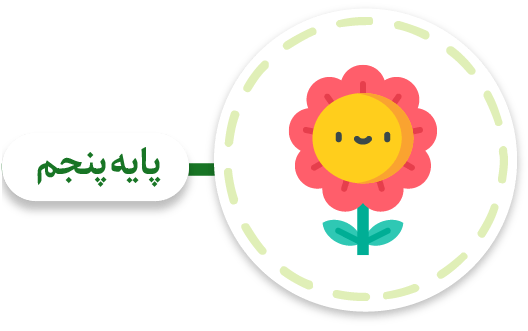 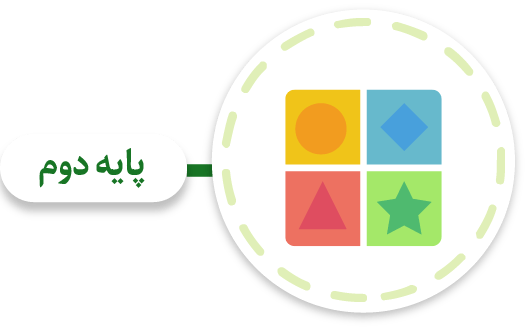 مواجهه صحیح با یتیم و مسکین با درک درست از مفهوم کرامت و اهانت
فعال شدن صبر با مشاهده سیر پدیده‌ها از مرحله اول تا آخر
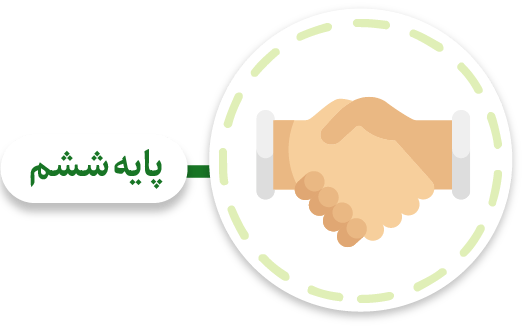 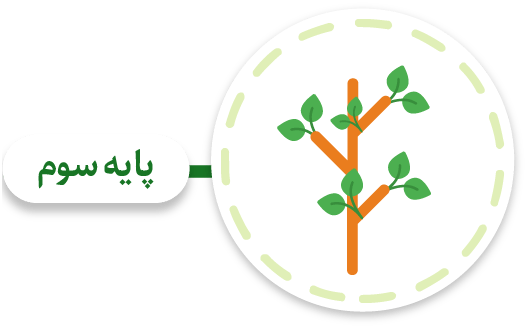 ایجاد نشاط در جمع با انجام فعالیت‌های یاری‌رسان به یتیم و مسکین
آشنا شدن با محدودیت‌ها و محدوده‌های طبیعی، عقلی و شرعی
سوره مبارکه فجر
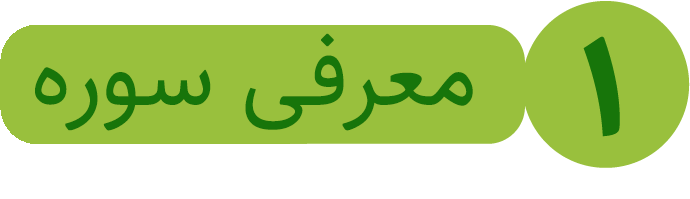 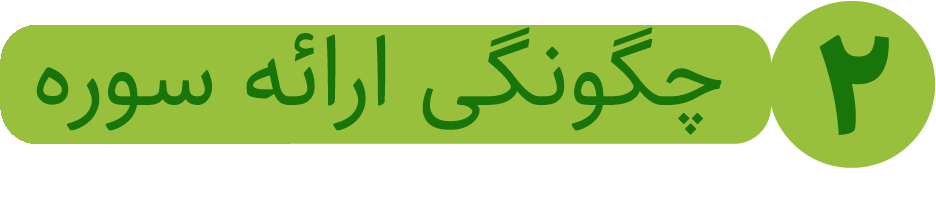 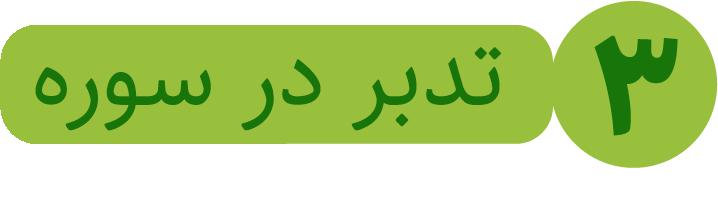 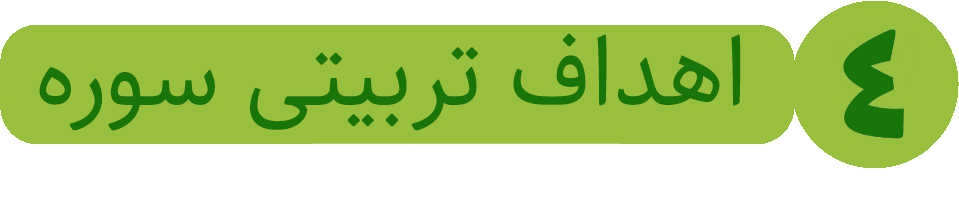 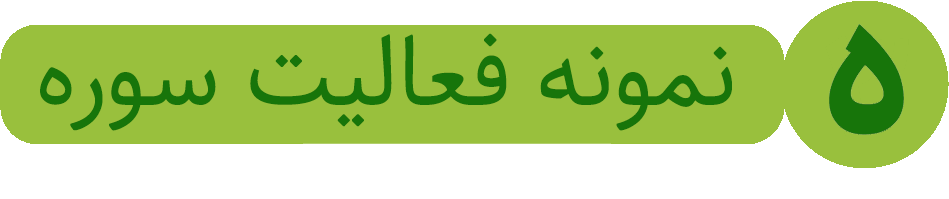 سوره مبارکه فجر
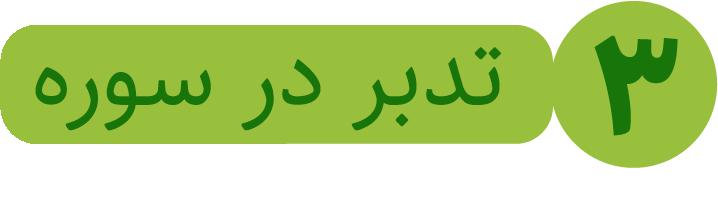 بِسْمِ اللَّـهِ الرَّ‌حْمَـنِ الرَّ‌حِيمِ
وَالفَجرِ ﴿۱﴾
وَلَیالٍ عَشرٍ﴿2﴾
وَالشَّفعِ وَالوَترِ ﴿3﴾
وَالَّیلِ إِذا یَسرِ ﴿4﴾
هَل فی ذلِکَ قَسَمٌ لِذی حِجرٍ﴿5﴾
سوره مبارکه فجر
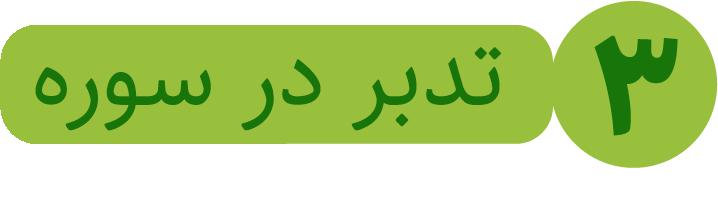 إنَّ رَبّکَ لَبِالمِرصادِ﴿14﴾
ألَم تَرَ کَیفَ فَعَلَ رَبُّکَ بِعادٍ ﴿6﴾
إرَمَ ذاتِ العِمادِ﴿7﴾
ألّتی لَم یُخلَق مِثلُها فِی البِلادِ﴿8﴾
وَثَمودَالّذینَ جابُو الصَّخرَ بِالوادِ﴿9﴾
وَ فِرعونَ ذِی الأوتادِ ﴿10﴾
ألّذینَ طَغَوا فِی البِلادِ﴿11﴾
فَأکثَروا فیهَاالفَسادِ﴿12﴾
فَصَبَّ عَلَیهِم رَبُّکَ سَوطَ عَذابٍ﴿13﴾
سوره مبارکه فجر
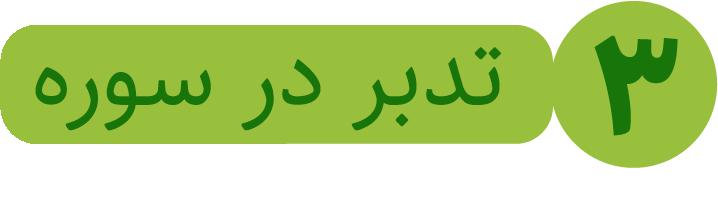 فَأَمَّا الْإِنْسَانُ إِذَا مَا ابْتَلَاهُ رَبُّهُ فَأَكْرَمَهُ وَنَعَّمَهُ فَيَقُولُ رَبِّي أَكْرَمَنِ ﴿۱۵﴾
وَأَمَّا إِذَا مَا ابْتَلَاهُ فَقَدَرَ عَلَيْهِ رِزْقَهُ فَيَقُولُ رَبِّي أَهَانَنِ ﴿۱۶﴾
كَلَّا بَلْ لَا تُكْرِمُونَ الْيَتِيمَ ﴿۱۷﴾
وَلَا تَحَاضُّونَ عَلَى طَعَامِ الْمِسْكِينِ ﴿۱۸﴾
وَتَأْكُلُونَ التُّرَاثَ أَكْلًا لَمًّا ﴿۱۹﴾
وَتُحِبُّونَ الْمَالَ حُبًّا جَمًّا ﴿۲۰﴾
سوره مبارکه فجر
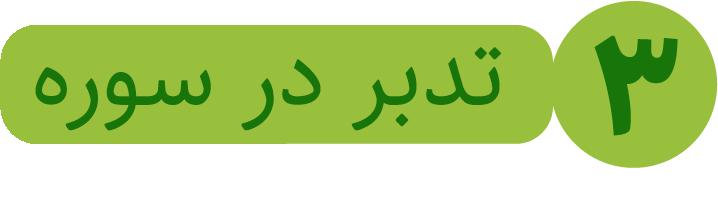 كَلَّا إِذَا دُكَّتِ الْأَرْضُ دَكًّا دَكًّا ﴿۲۱﴾
وَجَاءَ رَبُّكَ وَالْمَلَكُ صَفًّا صَفًّا ﴿۲۲﴾
وَجِيءَ يَوْمَئِذٍ بِجَهَنَّمَ يَوْمَئِذٍ يَتَذَكَّرُ الْإِنْسَانُ وَأَنَّى لَهُ الذِّكْرَى ﴿۲۳﴾
يَقُولُ يَا لَيْتَنِي قَدَّمْتُ لِحَيَاتِي ﴿۲۴﴾
فَيَوْمَئِذٍ لَا يُعَذِّبُ عَذَابَهُ أَحَدٌ ﴿۲۵﴾
وَلَا يُوثِقُ وَثَاقَهُ أَحَدٌ ﴿۲۶﴾
سوره مبارکه فجر
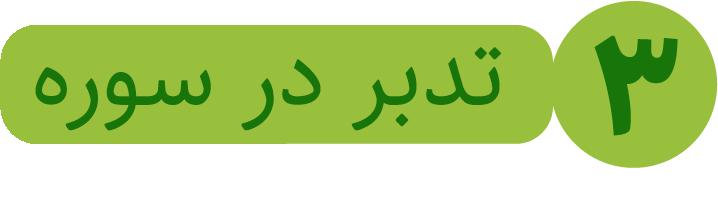 كَلَّا إِذَا دُكَّتِ الْأَرْضُ دَكًّا دَكًّا ﴿۲۱﴾
وَجَاءَ رَبُّكَ وَالْمَلَكُ صَفًّا صَفًّا ﴿۲۲﴾
وَجِيءَ يَوْمَئِذٍ بِجَهَنَّمَ يَوْمَئِذٍ يَتَذَكَّرُ الْإِنْسَانُ وَأَنَّى لَهُ الذِّكْرَى ﴿۲۳﴾
يَقُولُ يَا لَيْتَنِي قَدَّمْتُ لِحَيَاتِي ﴿۲۴﴾
فَيَوْمَئِذٍ لَا يُعَذِّبُ عَذَابَهُ أَحَدٌ ﴿۲۵﴾
وَلَا يُوثِقُ وَثَاقَهُ أَحَدٌ ﴿۲۶﴾
سوره مبارکه فجر
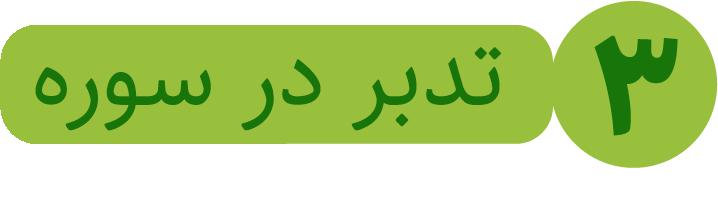 يَا أَيَّتُهَا النَّفْسُ الْمُطْمَئِنَّةُ ﴿۲۷﴾
ارْجِعِي إِلَى رَبِّكِ رَاضِيَةً مَرْضِيَّةً ﴿۲۸﴾
فَادْخُلِي فِي عِبَادِي ﴿۲۹﴾
وَادْخُلِي جَنَّتِي ﴿۳۰﴾
سوره مبارکه فجر
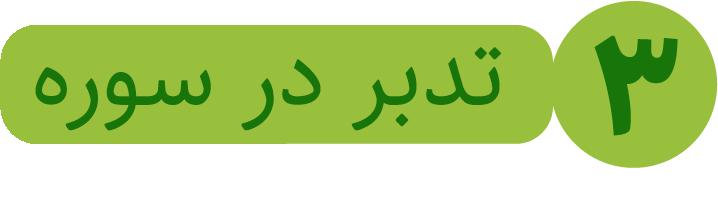 يَا أَيَّتُهَا النَّفْسُ الْمُطْمَئِنَّةُ ﴿۲۷﴾
ارْجِعِي إِلَى رَبِّكِ رَاضِيَةً مَرْضِيَّةً ﴿۲۸﴾
فَادْخُلِي فِي عِبَادِي ﴿۲۹﴾
وَادْخُلِي جَنَّتِي ﴿۳۰﴾
سوره مبارکه فجر
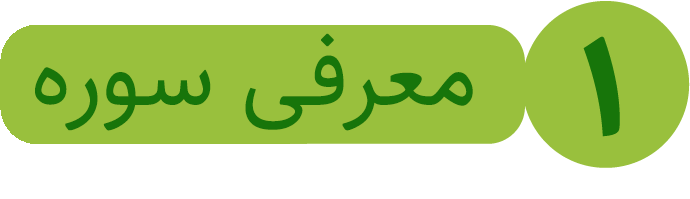 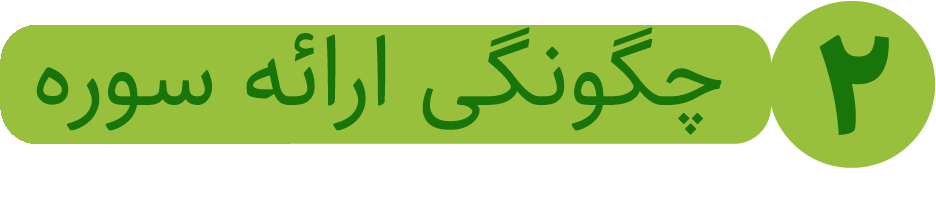 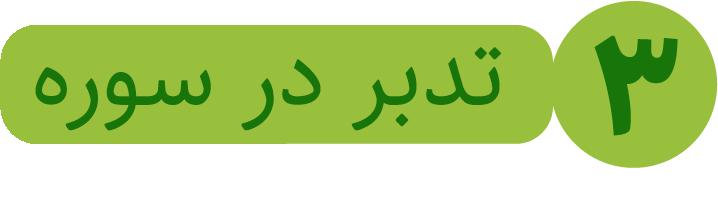 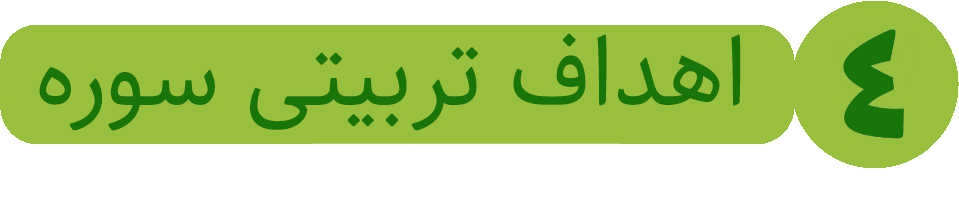 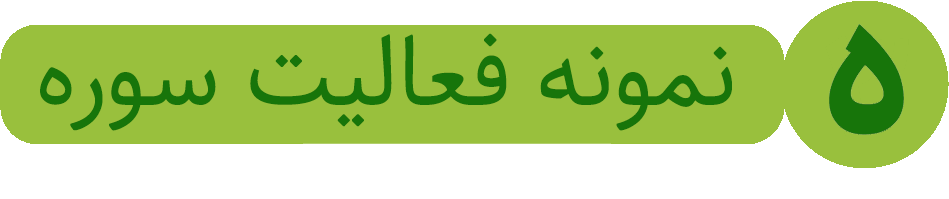 سوره مبارکه فجر
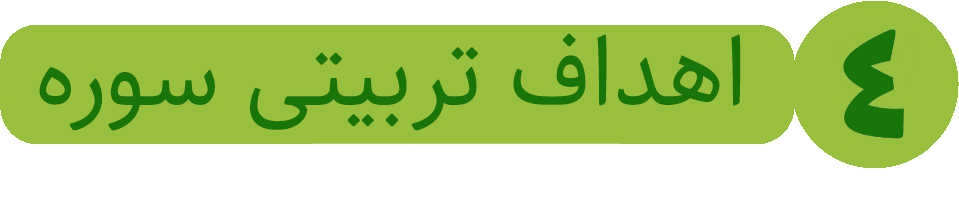 سوره‌ای برای درک محدودیت و محدوده
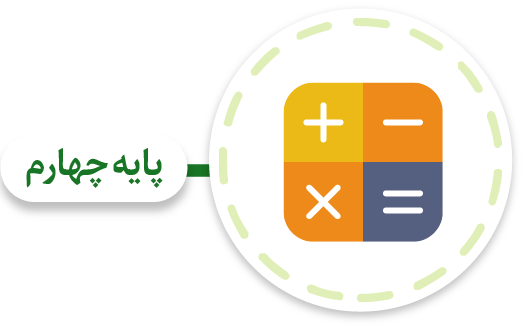 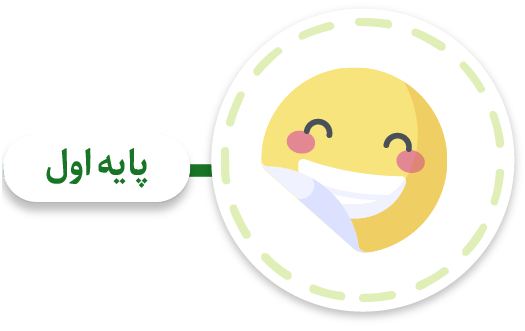 تعیین محدوده در انجام کارها توسط خود فرد
مواجه شدن با پدیده‌های دارای سیر و مراحل تحوّل
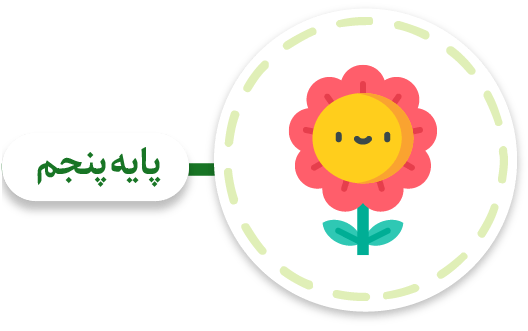 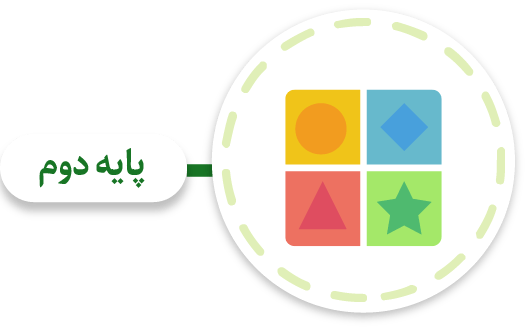 مواجهه صحیح با یتیم و مسکین با درک درست از مفهوم کرامت و اهانت
فعال شدن صبر با مشاهده سیر پدیده‌ها از مرحله اول تا آخر
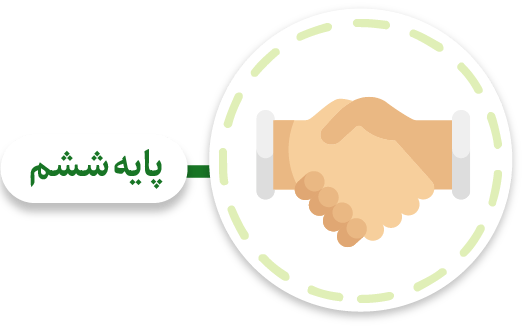 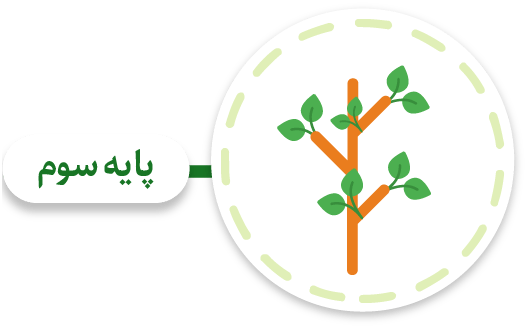 ایجاد نشاط در جمع با انجام فعالیت‌های یاری‌رسان به یتیم و مسکین
آشنا شدن با محدودیت‌ها و محدوده‌های طبیعی، عقلی و شرعی
سوره مبارکه فجر
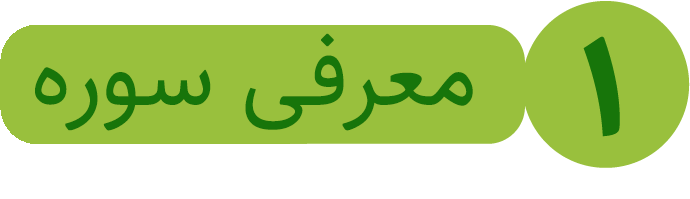 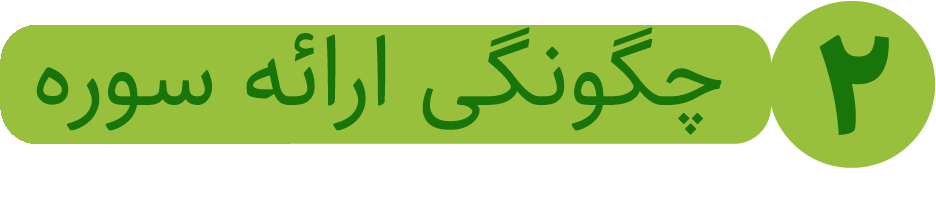 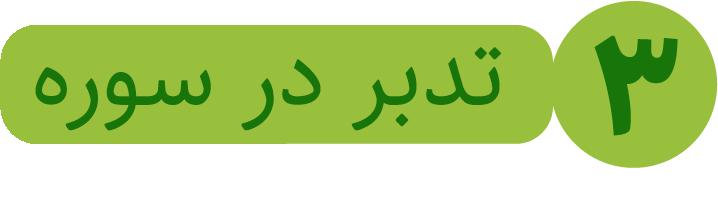 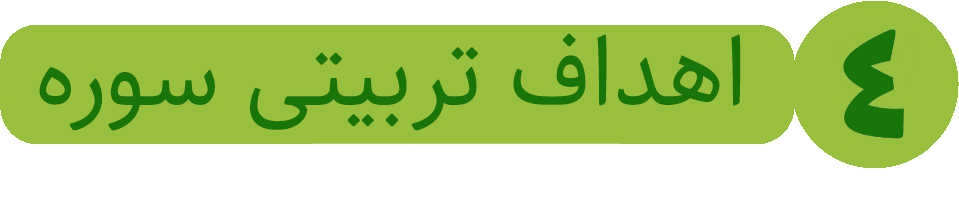 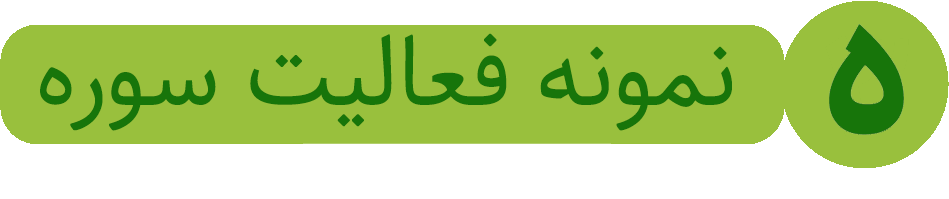 سوره مبارکه فجر
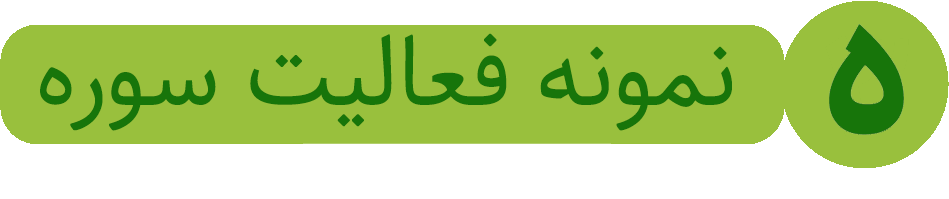 www.Fahmeghoran.ir